دور القضاء في حماية المستهلك
الفرع الأول: دور النيابة العامة: أعضاؤها قضاة يمثلون الحق العام من أجل تطبيق لبقانون خاصة في إطار ممارسة الدعوى العمومية.
وتتدخل كذلك كصاجبة السلطة في الإقليم التابع لإختصاصها عند منح تراخيص تدخل أعوان الضبطية القضائية وغيرهم.....
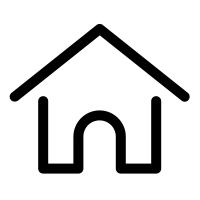 الفرع الثاني:دور قضاة الحكم في فض المنازعات:
القسم التجاري
القسم المدني
القسم الجزائي..الخ.